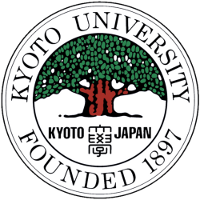 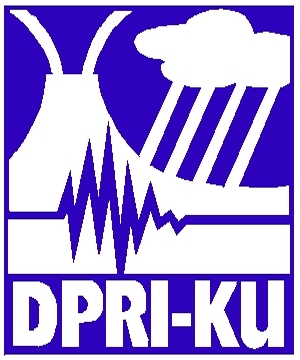 京都大學防災研究所運作現況
中央警察大學 消防系邵俊豪
自我介紹
學歷
  1.京都大學工學研究科都市環境工學博士
  2.國立政治大學學士、教育學院碩士
經歷
  1.國立中興大學防災中心博士後研究員
  2.國立中興大學通識中心兼任助理教授
  3.長榮大學土地開發與管理學系碩班兼任助理教授
  4.京都大學防災研究所研究助理與行政助理
  5.高雄市立高雄女中科任及導師
京都大學
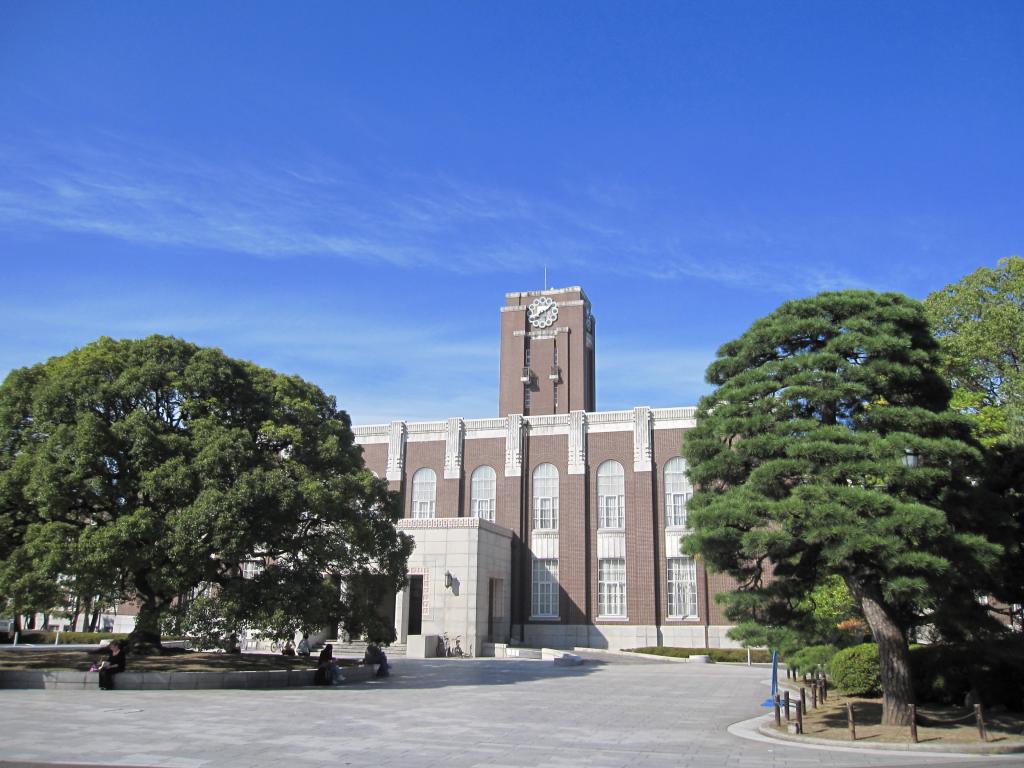 （日語：京都大学／きょうとだいがく Kyoutodaigaku），簡稱京大（きょうだい），是一所部位於日本京都市左京區的國立研究型綜合大學。前身是1897年創立的京都帝國大學，在校史上曾發生過多次學生運動，校友多在工、法、商、政界活躍。
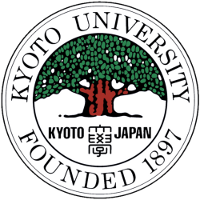 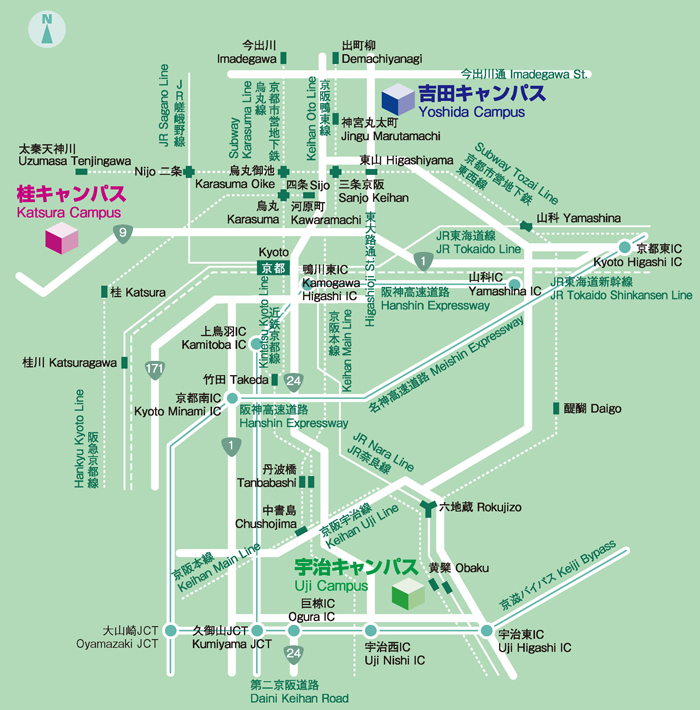 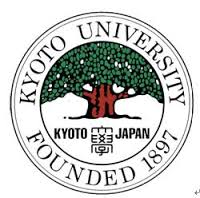 防災研究所(Disaster Prevention Research Institute)@宇治校區
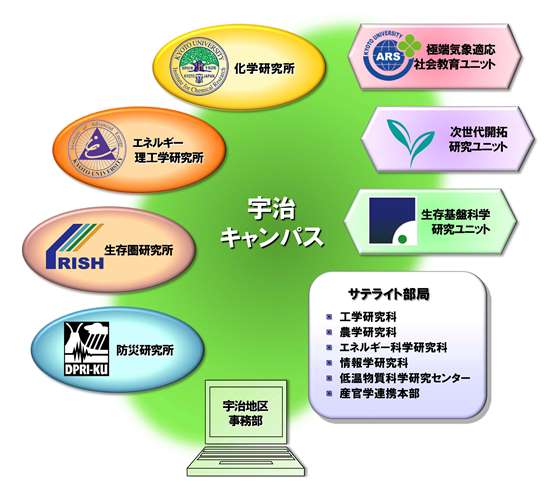 京都大學防災研究所地理位置
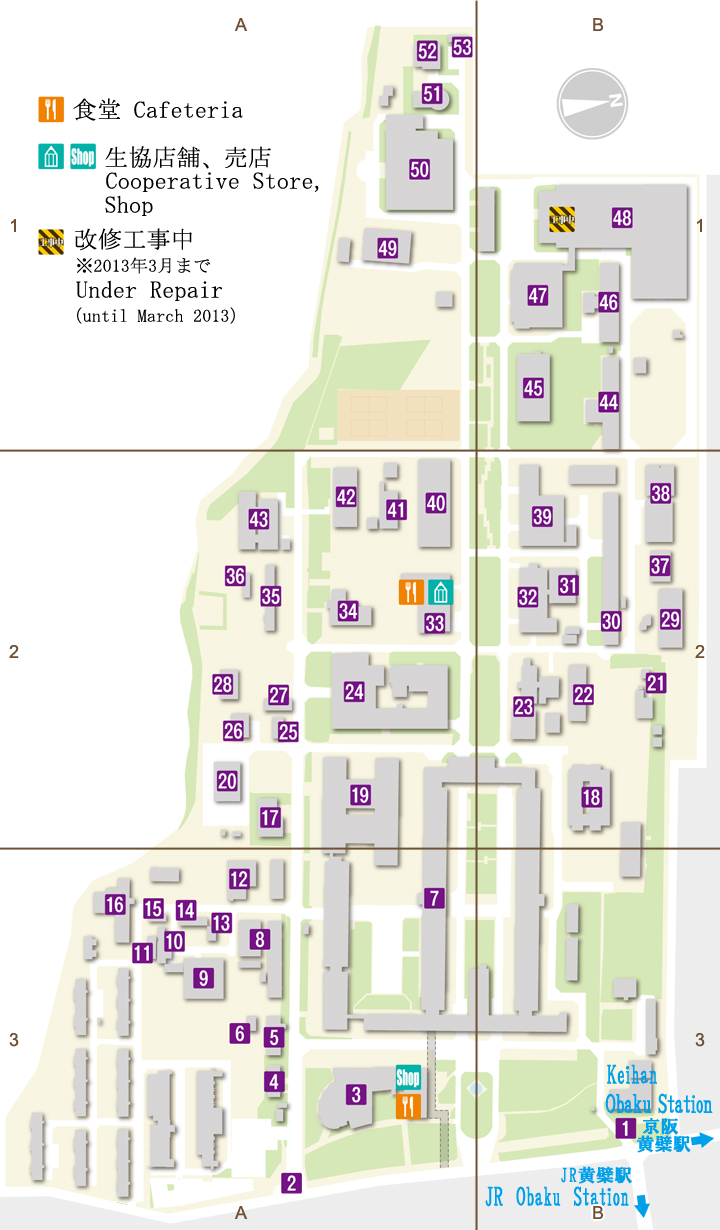 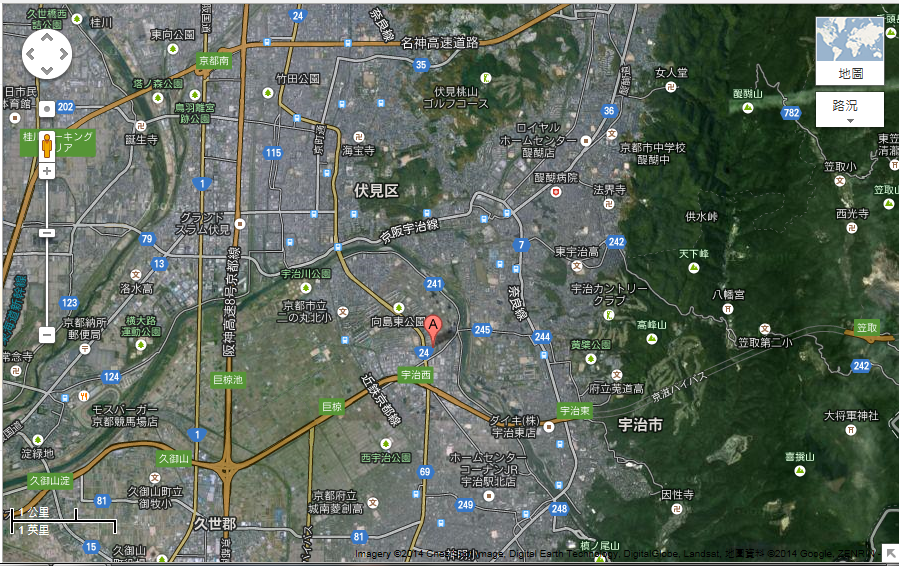 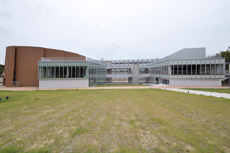 京大防災研究所的研究群
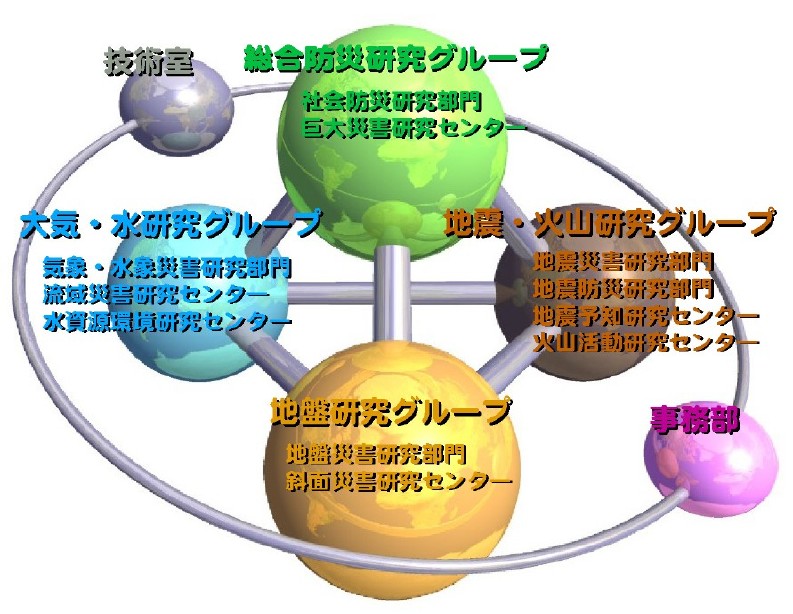 京大防災研人員編制
京大防災研究所附屬設施
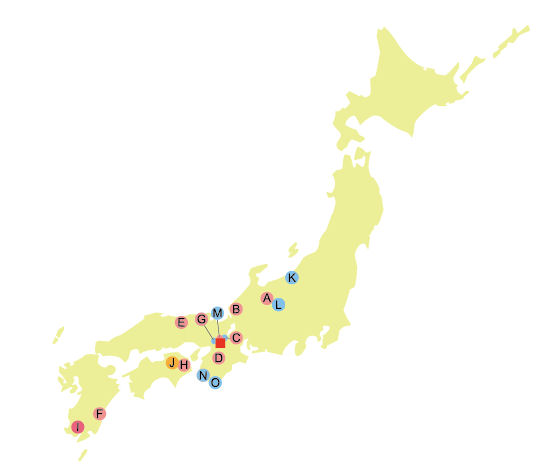 A上宝観測所
H 徳島観測所
B北陸観測所
I 附属火山活動研究センター
J 徳島地すべり観測所
C逢坂山観測所
K大潟波浪観測所
D屯鶴峯観測所
L穂高砂防観測所
E鳥取観測所
M宇治川オープンラボラトリー
F宮崎観測所
N白浜海象観測所
G阿武山観測所
O潮岬風力実験所
京大防災研究所的創所目標
防災研究所創所以來、從自然科學以至人文、社會科學的災害學理等進行研究、並與建構防災学有關的綜合研究與大學教育做安排與結合。
針對全球規模或地區特性的災害與防災相關的多樣課題、以災害學理的追求為目標之同時、也期待能解決現實社會的問題等之實踐研究的落實。並以培養安定世界或對環境永續發展能有所貢獻的人才為目標。
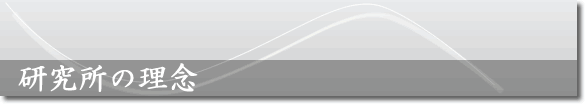 京大防災研究所的研究與教育理念
以蓄積防災學研究基礎為目的，負起京都大學研究所及大學部的教育任務。培養豐富教養及高尚人品並能調和國家及社會的人才。在研究與實務上，培養能在災害減輕相關的國際型人才。
全球性或地區性減災為課題之災害學理的研究與追求，並朝綜合防災與實踐性防災邁進。
研究
作為對世界開放的研究所，聯合個別地區與國際世界並傳達防災知識為目標。
本研究所的營運以考量人權與環境，並配合永續發展，發展並整備能負起教育與研究責任的機構。
教育
社會關係
營運
共同研究
京大防災研究所以「災害相關學理研究及防災相關綜合研究」為目的設於京都大學。從平成8年(1996)起便以全國性協同研究及提供服務使用，廣納人才進行共同研究。
從平成22年（2010）起京大防災研被日政府認定為綜合防災學的共同利用及協同研究之據點，開始進行新型共同研究。從其他公私立大學、國立研究機關及獨立行政法人機構的研究者陸續來京大防災研從事中短期的研究計畫。
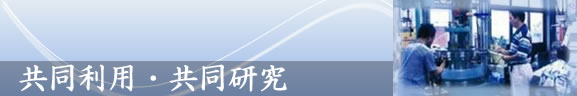 國際交流
京大防災研與世界各國的防災機構締結國際學術交流協定，推進防止自然災害相關的學術交流。
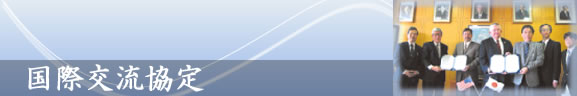 研究協議會與產官學合作
記取311東日本大震的教訓，日本全國自然災害科學或鑽研防災學的研究者之學術社群為代表所組織的「自然災害研究協議會」。為求充實該協議會活動，比起個別與局部的災害相關研究、推動巨大災害及複合性災害之大範圍及影響社會全體及其對策的相關研究。 
京大防災研的「防災研究討論會」為依據文部科學省「防災分野之研究開發委員會」的建言，以減輕自然災害為中心，與產官學聯合發展研究案及合作體制為目的。
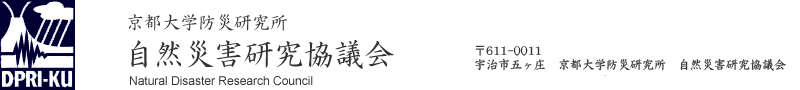 社會服務
宇治防災研餐廳的營運 （おうばくプラザ）
秋季宇治校區日
暑假高中生理科學習營
京大防災研年度研討會（開放免費參加）
協助地方自治體（京都市）編定被害想定白皮書
提供災害調查資料庫的查詢
線上防災問題檢索與回覆
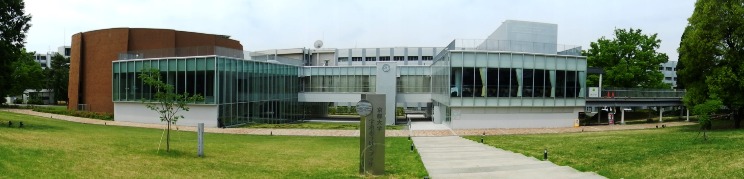 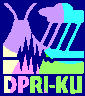 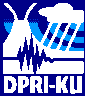 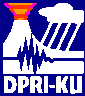 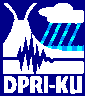 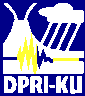 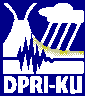 DPRI防災線上Q&A發問項目
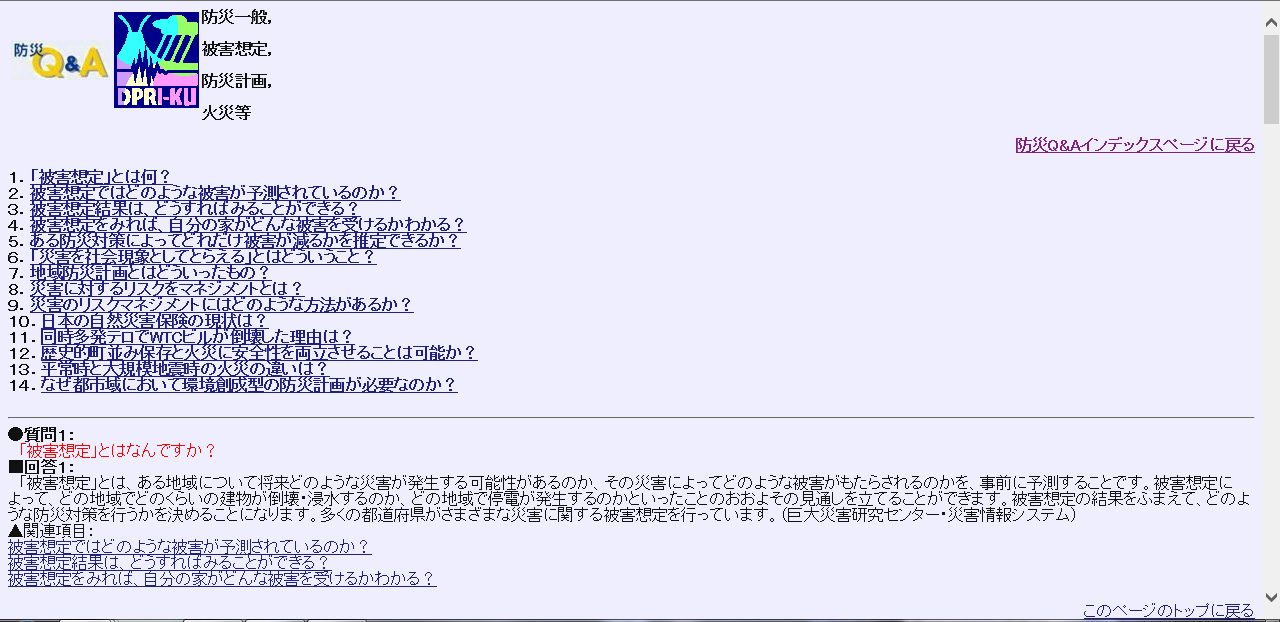 京大防災研未來目標
研究：
藉由共同研究與共同利用據點的優勢，發展共同研究、突發性災害調查、引領災害資料庫的成形。做為世界防災據點積極發展國際交流。
教育：
回應世界防災的高度研究與教育，積極接受留學生入學及年輕學者的交流與共同研究。
社會服務：
積極向社會大眾提供災害與防災知識及研究成果，並提供國家與地方自治體在防災政策上的建議與諮詢。
營運：
為積極邁向國際化，強化共同研究/利用，並確保研究/教學的活性化。並改進人才進用流程與研究/教育的評價方法，以強化組織的營運效率。
京大防災研中期計畫
研究：
作為共同研究/利用據點，繼續發展與防治自然災害的先進技術，特別是全球規模的災害課題，並全力發展跨校合作。
教育：
發展全學共同科目及新生為對象的少人數討論會。並討論會中使用機構內的大型設備與遠隔設施進行教學活動。
社會服務：
使用網頁積極宣傳，讓一般民眾可以藉由網站瞭解研究所的各類服務、活動、教員資訊等。此外網頁的英文化也必須持續推動，吸引留學生與國際學者前來防災研就讀及研究。
營運：
未來師資的甄聘以准教授以上為主，並積極招募女性教員與國外師資，讓教師屬性更多元化。機構的自評與外評應積極並交替實施。每兩年實施研究所的自我評鑑，每三年實施部外評鑑。
京大防災研究所的啟示
深耕國際化（國外機構合作、技術輸出）
社會服務（產學、民眾、地方自治體）
協同研究與跨校合作（跨據點合作）
防災課題由地區性連結全球性、學理與實務並重、連結自然災害與社會問題。
統整既有系所課程。
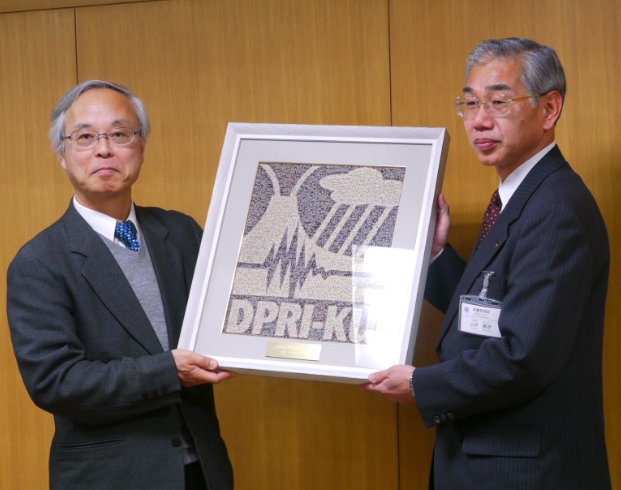 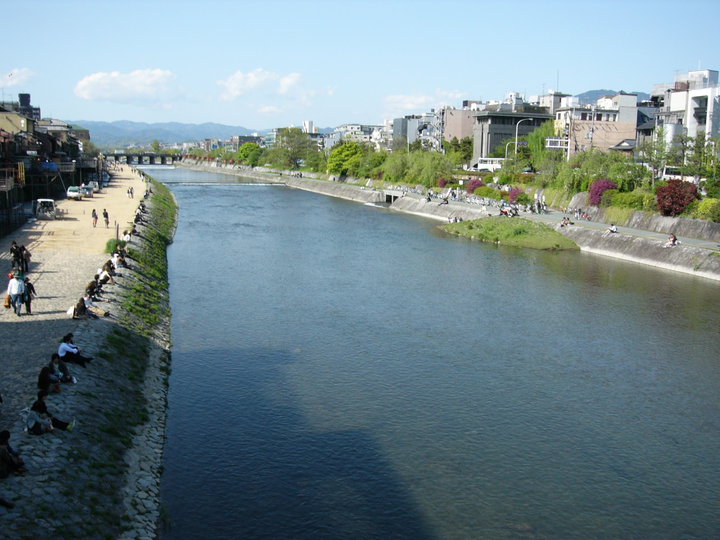 感謝您的聆聽與指教！